Angelesy profetas
Mnisterio de las Publicaciones
División Intermericana
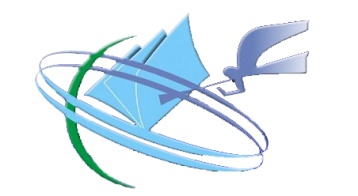 ¿Por quÉ?
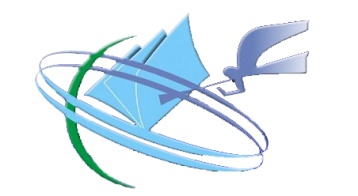 1.  	LO FÁCIL YA ESTÁ HECHO
2.  	LO DIFÍCIL LO HAREMOS
3.  	LO IMPOSIBLE LO HAREMOS CON 	LA AYUDA DE DIOS.
Palabras claves
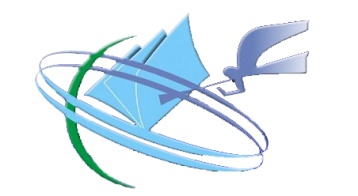 1.  QUIÉN VA A HACER ALGO? 	YO
2.   DÓNDE? 	AQUÍ
3.  CUÁNDO? YA

PORQUE TENGO FE Y QUIERO HACERLO
¿Por quÉ?
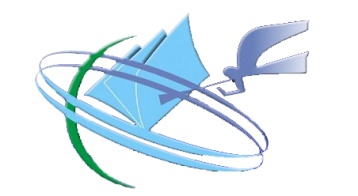 1.  	LO FÁCIL YA ESTÁ HECHO
2.  	LO DIFÍCIL LO HAREMOS
3.  	LO IMPOSIBLE LO HAREMOS CON 	LA AYUDA DE DIOS.
PARA ELLO DEBEMOS
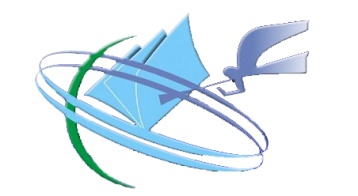 1.  INSISTIR.
2.  PERSISTIR.
3.  NUNCA DESISTIR
Habacuc 3:2
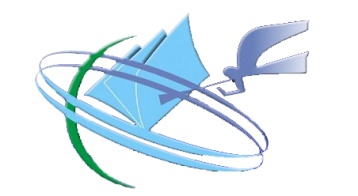 “OH JEHOVÁ, HE OÍDO TU PALABRA, Y TEMÍ, OH JEHOVÁ AVIVA TU OBRA EN MEDIO DE LOS TIEMPOS, EN  MEDIO DE LOS TIEMPOS HAZLA CONOCER”.